الإدارة العامة للمنشآت التجارية
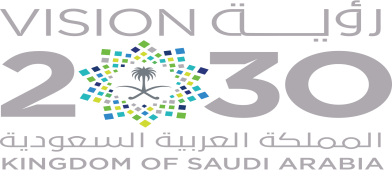 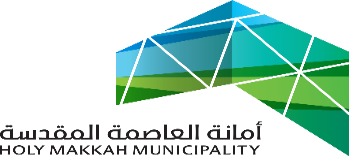 إدارة مختبر السلامة الغذائية
www.holymakkah.gov.sa
وكالة الخدمات – الإدارة العامة للمنشآت التجارية
الإدارة العامة للمنشآت التجارية
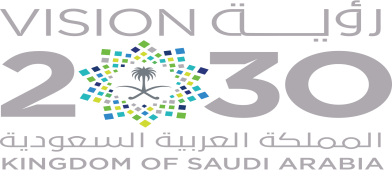 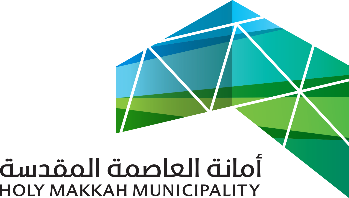 تقرير أعمال ادارة ( مختبر السلامة الغذائية ) خلال شهر يوليو 2021م
1
الإدارة العامة للمنشآت التجارية
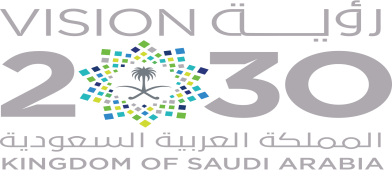 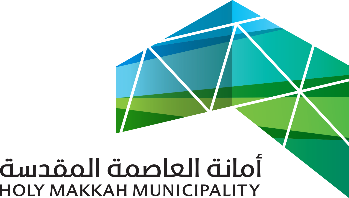 تقرير أعمال ادارة ( مختبر السلامة الغذائية ) خلال شهر يوليو 2021م
اعداد العينات الملوثة حسب نوع البكتيريا:
نتائج قياس الأثر المتبقي من المبيدات الحشرية في الأغذية:
المعاملات:
2
الإدارة العامة للمنشآت التجارية
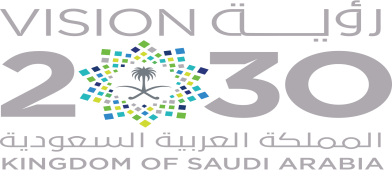 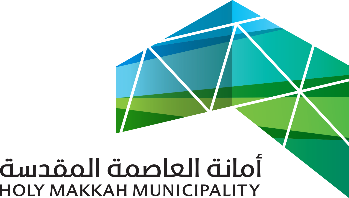 تقرير أعمال ادارة ( مختبر السلامة الغذائية ) خلال شهر يوليو 2021م
www.holymakkah.gov.sa
3
وكــــــالــــــــــة الــــــخـــــــدمــــــــــــات - الإدارة العامـــــة للمنشآت التجارية
الإدارة العامة للمنشآت التجارية
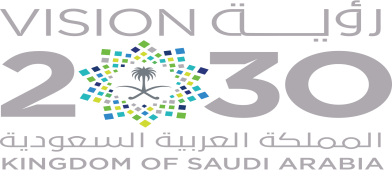 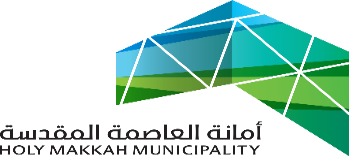 مؤشرات (ادارة مختبر السلامة الغذائية )خلال شهر يوليو2021 م
103.5%
1552
عينة غذاء ومياه
1500
عينة غذاء ومياه
هذا الهدف مرتبط بأعداد العينات الواردة للمختبر خلال الفترة.
www.holymakkah.gov.sa
وكالة الخدمات – الإدارة العامة للمنشآت التجارية
5